«Η επικοινωνία μέσα στην                    οικογένεια»
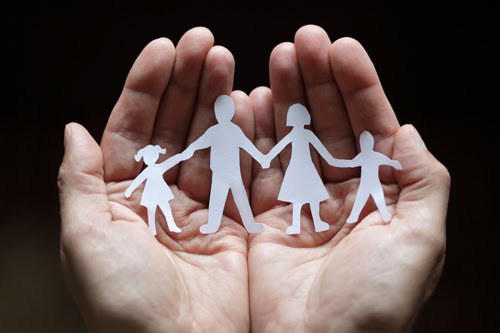 Μπουζά Αιμιλία
                                                    Ψυχολόγος, MSc 
                                              Αντιμετώπιση      Εξαρτήσεων- Εξαρτησιολογία,
                                            Ειδικευόμενη  Οικογενειακή  Ψυχοθεραπεύτρια
Η επικοινωνία:
είναι η διαδικασία κατά την οποία ένας άνθρωπος αποστέλλει ένα μήνυμα σε κάποιον άλλον, χρησιμοποιώντας έναν κοινό κώδικα επικοινωνίας.
	Οι μορφές της επικοινωνίας είναι τρεις:
η λεκτική
η γραπτή  και 
η εξωλεκτική (μέσω κινήσεων, νοημάτων, εκφράσεων κ.ά.)
Διπλά Μηνύματα
Gregory Bateson (1952) κατά τη διάρκεια ερευνών για τη κατανόηση των παραδόξων στην επικοινωνία των ανθρώπων. 
Επικοινωνία: πομπός – δέκτης 
Μήνυμα: εμπεριέχει δύο διαφορετικά επίπεδα επικοινωνίας , το σαφές και το ασαφές.
Διπλά Μηνύματα
Σαφές επίπεδο: αυτό που είναι ορατό, εκφράζεται με λόγο.
Ασαφές επίπεδο: αυτό που εκφράζεται με τη συμπεριφορά, την κίνηση, το μ0ρφασμό, την αίσθηση. 
Το πρόβλημα εντοπίζεται όταν ο δέκτης του μηνύματος συναντά δυσκολία να ξεχωρίσει το σαφές περιεχόμενο του μηνύματος και τι είναι αυτό που υπονοεί.
Πώς ήταν η επικοινωνία στην πατρική μου οικογένεια και πώς είναι στην δική μου οικογένεια;
Πόσο εύκολα ή δύσκολα εκφράζονταν/ εκφράζονται  τα μέλη της οικογένειας;
Με ποιον τρόπο;
Πόσο συχνά γινόταν/ γίνεται κατανοητό αυτό που έλεγα / λέω;
Σε ποιο πρόσωπο μιλούσα/ μιλάω πιο εύκολα; 
Υπήρχαν / υπάρχουν  αντιφατικά - διπλά μηνύματα στην επικοινωνία;
Τι είναι αυτό που δυσκολεύει την επικοινωνία μας με τους                   άλλους;
Όταν δεν επιτρέπουμε στον συνομιλητή μας να ολοκληρώσει τη φράση του
Όταν δεν έχουμε βλεμματική επαφή
Όταν δεν εκφράζουμε αυτό που πραγματικά μας απασχολεί
Όταν δυσκολευόμαστε να αναγνωρίσουμε και να εκφράσουμε το συναίσθημά μας
Όταν πέφτουμε μέσα σε παγίδες- πεποιθήσεις και μύθους
Όταν δίνουμε εντολές ή διαταγές
Όταν προειδοποιούμε ή απειλούμε.
Όταν ηθικολογούμε.
Όταν δίνουμε συμβουλές χωρίς να μας έχει ζητηθεί.
Όταν ασκούμε κριτική.
Όταν χαρακτηρίζουμε τον συνομιλητή μας.
Όταν ερμηνεύουμε.
Όταν προσπαθούμε να καθησυχάσουμε και να παρηγορήσουμε.
Όταν προσπαθούμε να απομακρύνουμε τον συνομιλητή μας από το πρόβλημα και το συναίσθημά του.
Δεξιότητες που διευκολύνουν                   την επικοινωνία
Μαθαίνουμε να είμαστε καλοί ακροατές:
Είναι σημαντικό να καθορίσουμε με το βλέμμα και την στάση του σώματός μας ένα είδος επαφής το οποίο θα δηλώνει «Σε ακούω, έχεις την προσοχή μου».

Δίνουμε ανοιχτές απαντήσεις.


Ενεργητική ακρόαση: 
Επανατροφοδοτούμε αυτό που νομίζουμε ότι ακούσαμε από τον συνομιλητή μας, οι απαντήσεις μας καθρεφτίζουν αυτά που μας λέει ο άλλος.
Αναζήτηση εναλλακτικών λύσεων.


Μηνύματα σε πρώτο πρόσωπο.
Είναι σημαντικό να μπορούμε αποτελεσματικά να βοηθήσουμε τους άλλους να καταλάβουν τι χρειαζόμαστε, τι νιώθουμε και τι πιστεύουμε.
Τεχνικές αποτελεσματικής                        επικοινωνίας
Περιγράψτε το συμβάν ή το πρόβλημα. 
Πληροφορήστε.
Διατυπώστε μονολεκτικά.
Εξωτερικεύστε τα συναισθήματά σας.
Όταν το παιδί δεν συμμορφώνεται στις υποδείξεις σας, αναρωτηθείτε: 

Είναι το μήνυμα κατάλληλο για την ηλικία του παιδιού; 
Γίνεται να προσφέρω ευχέρεια επιλογής αντί να επιβάλω τη θέλησή μου «εδώ και τώρα»;
Μήπως αφιερώνω το μεγαλύτερο μέρος του χρόνου που περνώ μαζί του στην επιβολή υποχρεώσεων; Ή αντίθετα τον αξιοποιώ, κάνοντας πράγματα μαζί του;
Σας ευχαριστώ πολύ για την προσοχή σας!